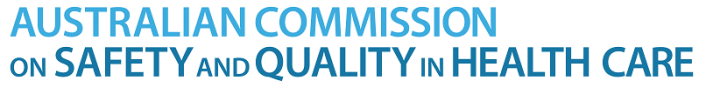 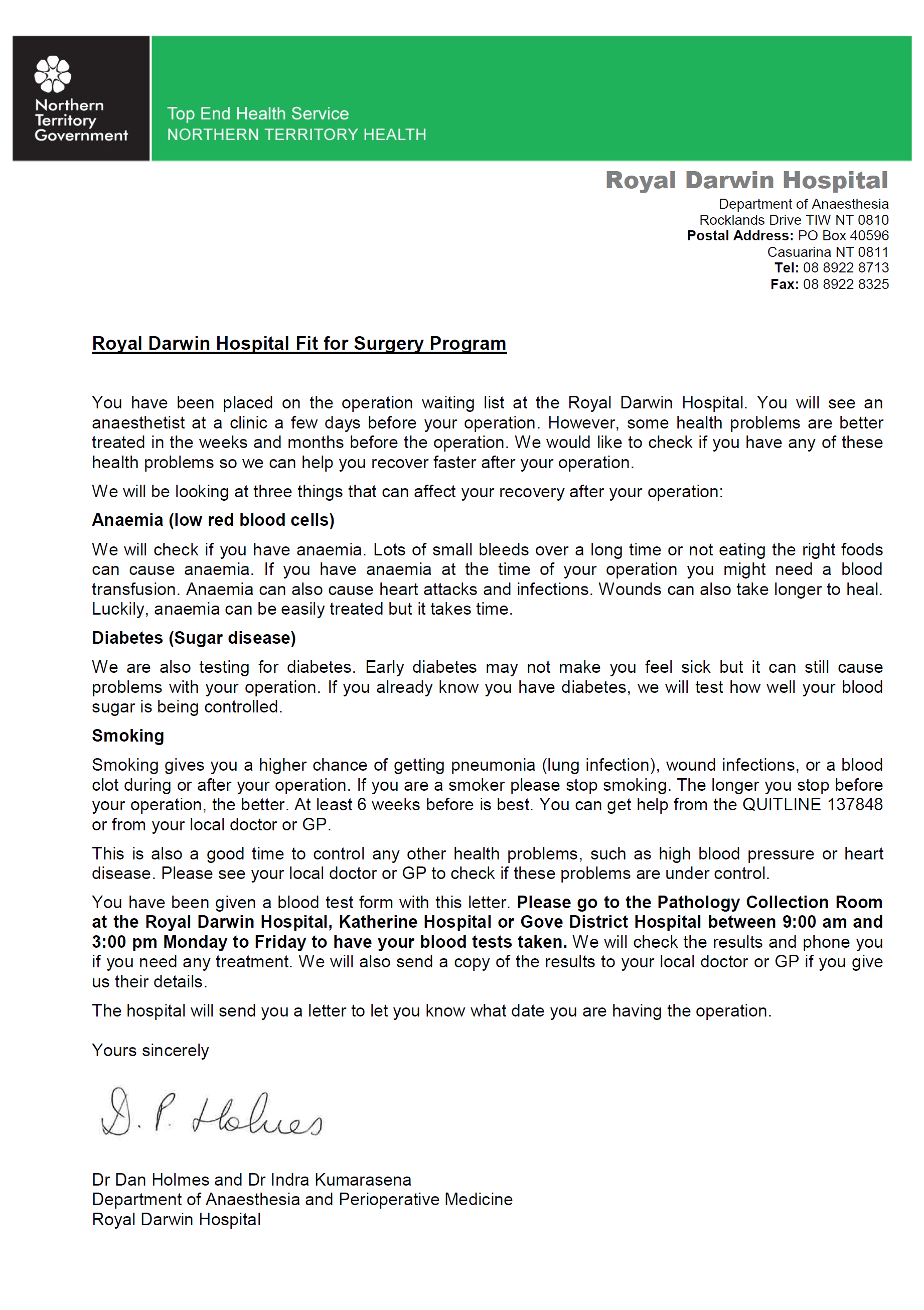 SAMPLE RESOURCE FOR IMPROVED PBM
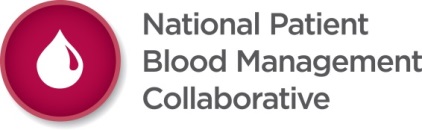 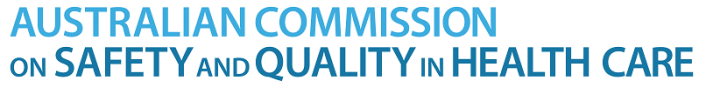 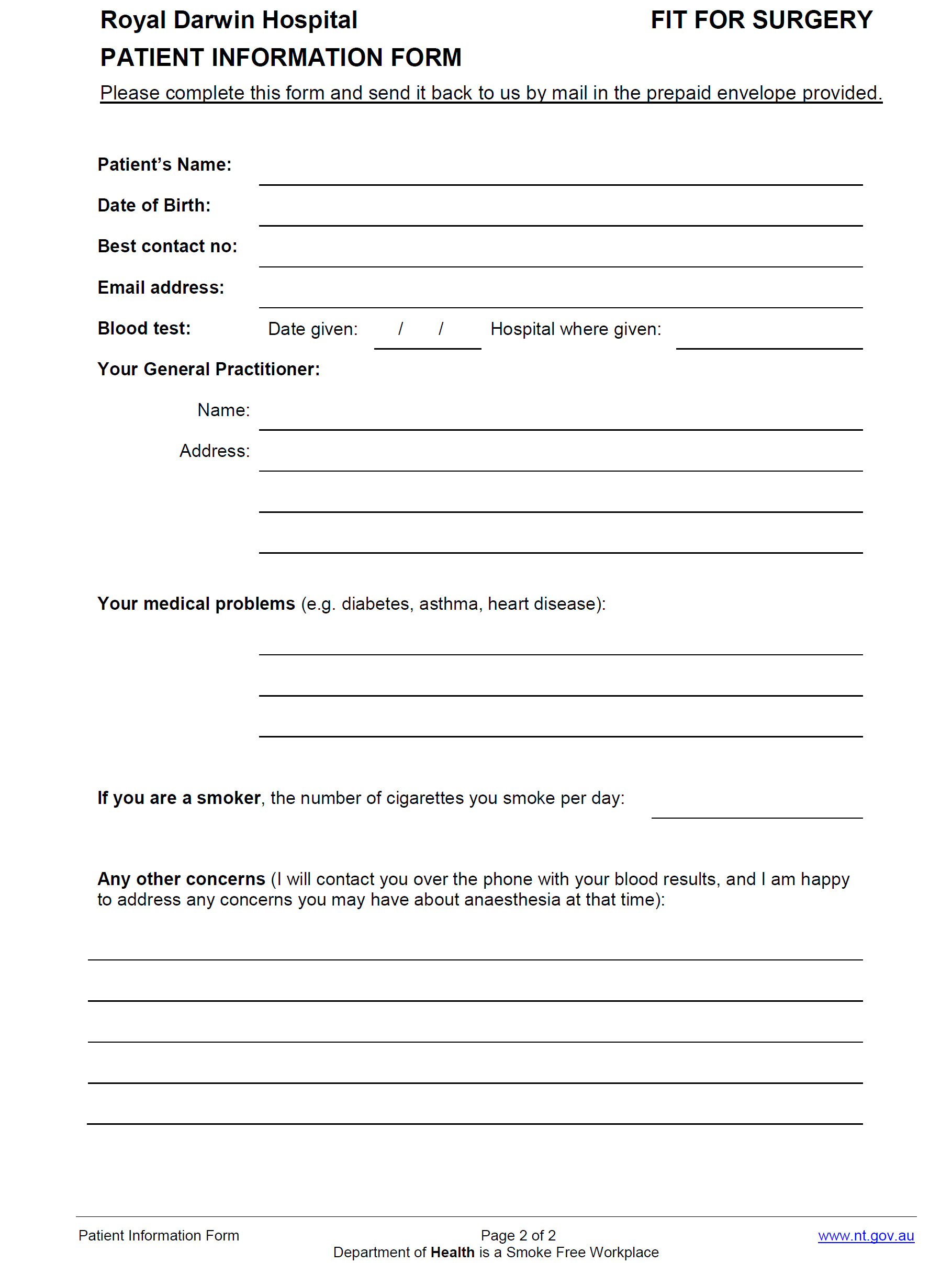 SAMPLE RESOURCE FOR IMPROVED PBM
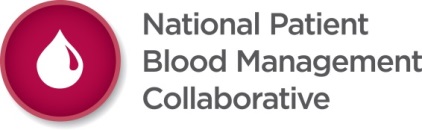